Etude morphologique et anatomique du cœur de mouton après dissection
OBJECTIFS DU TP
Objectif n°1: A partir de textes descriptifs et des
informations recueillies en classe, repérer et identifier:
     - les diverses cavités cardiaques
     - les vaisseaux sanguins afférents
     - les vaisseaux sanguins efférents

Objectif n°2: Par des expériences d’injection d’eau, mettre
en évidence le sens de circulation du sang au sein du coeur.

Objectif n°3: Etudier, après dissection, l’anatomie interne
du cœur et comparer l’anatomie de l’hémicoeur droit à celle
de l’hémicoeur gauche.
I. MORPHOLOGIE EXTERNE DU COEUR
Etape n°1: Observation du cœur en vue ventrale ou antérieure

1) Repérer la face ventrale du cœur mis à votre disposition (il s’agit de la face convexe = bombée)
2) A partir du texte descriptif du document n°1a, repérer et identifier  les différentes cavités cardiaques.
Document n°1a: Identification des quatre cavités cardiaques

L’observation du cœur, en vue externe, permet de repérer
divers sillons qui séparent le cœur en 4 parties inégales :
 un sillon transversal qui scinde le cœur en :
une partie supérieure, composée de deux entités flasques, aplaties : ce sont les oreillettes
une partie inférieure, composée de deux entités charnues, très volumineuses : ce sont les ventricules

un sillon vertical qui scinde le cœur en :
             - un hémicoeur droit composé d’une oreillette droite
          et d’un ventricule droit
             - un hémicoeur gauche composé d’une oreillette
          gauche et d’un ventricule gauche
     Ce sillon est surtout visible dans la partie inférieure du cœur, entre les deux ventricules. On parle alors de sillon interventriculaire.
I. MORPHOLOGIE EXTERNE DU COEUR
Etape n°1: Observation du cœur en vue ventrale ou antérieure

3) A partir du second texte descriptif du document n°1a, repérer et identifier les divers vaisseaux sanguins observables sur votre cœur.
Document n°1a: Identification des vaisseaux sanguins

L’observation des vaisseaux sanguins permet de repérer trois
types de vaisseaux:  
de gros vaisseaux, à paroi épaisse, rigides, béants même
    après section = les artères:
          - le tronc artériel pulmonaire, en communication avec le
            ventricule droit. Celui-ci se scindera ensuite en artère
        pulmonaire droite et artère pulmonaire gauche
          - l’artère aorte avec sa crosse aortique de laquelle
            partent le tronc brachio-céphalique, l’artère carotide
            primitive gauche et l’artère sous-clavière gauche
de gros vaisseaux, à paroi molle, fine, qui s’aplatissent après
 section = les veines:
         - les 2 veines pulmonaires droites et les 2 veines                                    
        pulmonaires gauches, en communication avec 
            l’oreillette gauche
         - les veines caves supérieure et inférieure en
           communication  avec l’oreillette droite
de très petits vaisseaux, organisés en réseau, logés
surtout au niveau des sillons = les vaisseaux coronaires qui
nourrissent les tissus cardiaques.
Résumé du texte n°2: Identification des vaisseaux sanguins

On trouve donc:
       des artères: tronc artériel pulmonaire qui donne 
         naissance aux artères pulmonaires droite et gauche
         et artère aorte avec sa crosse aortique de laquelle 
         partent le tronc brachio-céphalique, l’artère carotide 
         primitive gauche et l’artère sous-clavière gauche
       des veines: quatre veines pulmonaires (2 droites et 
         2 gauches) et deux veines caves (1 inférieure et 
         1 supérieure)
      des vaisseaux coronaires
I. MORPHOLOGIE EXTERNE DU COEUR
Etape n°1: Observation du cœur en vue ventrale ou antérieure

4) A partir des observations précédentes,
    légender le document n°1b.
Document n°1b: Observation réelle de la face antérieure ou ventrale du cœur de mouton
1.Artère aorte
2.Tronc brachio-céphalique
7.Veines pulmonaires
3.Veine cave sup.
4.Tronc artériel pulmonaire
8.Oreillette gauche
5.Ventricule droit
6.Sillon interventriculaire
9.Ventricule gauche
Document n°1b: Représentation schématique de la face antérieure ou ventrale du coeur
1.Artère carotide primitive gauche
12.Artère sous-clavière gauche
2.Tronc brachio-céphalique
3.Artère aorte
4.Artère pulmonaire droite
13.Artère pulmonaire gauche
5. Veine cave supérieure
14.Veines pulmonaires
6. Tronc artériel pulmonaire
15. Oreillette gauche
7.Oreillette droite
8. Sillon transversal
9. Artère coronaire droite
16.Artère coronaire interventriculaire
10. Sillon interventriculaire
17.Ventricule gauche
18.Ventricule droit
11. Veine cave inférieure
I. MORPHOLOGIE EXTERNE DU COEUR
Etape n°2: Observation du cœur en vue dorsale ou postérieure        

1) Retourner le cœur de façon à observer sa face dorsale. 
2) Repérer et identifier les quatre cavités cardiaques et les divers vaisseaux sanguins précédemment étudiés.
3) Légender le document n°1c.
Document n°1c: Observation réelle de la face postérieure ou dorsale du cœur de mouton
4. Artère aorte
5.Tronc brachio-céphalique
1.Tronc artériel pulmonaire
6. Veines caves
2.Veines pulmonaires
7. Oreillette droite
8. Ventricule droit
3.Ventricule gauche
9. Sillon interventriculaire
II. MISE EN EVIDENCE DU SENS DE CIRCULATION DU SANG DANS LE COEUR
Etape n°1:Mise en évidence du sens de circulation du sang dans l’hémicoeur droit

1) Injecter, à l’aide d’une seringue, de l’eau par une veine cave et observer ce qui se passe au niveau du tronc artériel pulmonaire.

2) Renouveler l’expérience en injectant l’eau par le tronc artériel pulmonaire et en observant ce qui se passe au niveau des veines caves.

3) Noter l’ensemble des observations dans le tableau du document n°2a puis conclure quant au sens de circulation du sang dans l’hémicoeur droit.
Document n°2a: Mise en évidence du sens de circulation du sang dans l’hémicoeur droit
L’eau injectée par la veine cave ressort de l’hémicoeur droit par le tronc artériel pulmonaire
L’eau injectée par le tronc artériel pulmonaire ne ressort pas de l’hémicoeur droit
La circulation du sang se fait en sens unique dans l’hémicoeur droit : le sang pénètre dans l’hémicoeur droit par les veines caves et ressort de celui-ci par le tronc artériel pulmonaire
II. MISE EN EVIDENCE DU SENS DE CIRCULATION DU SANG DANS LE COEUR
Etape n°2:Mise en évidence du sens de circulation du sang dans l’hémicoeur gauche

1) Injecter, à l’aide d’une seringue, de l’eau par l’artère aorte et observer ce qui se passe au niveau des veines pulmonaires.

2) Renouveler l’expérience en injectant l’eau par les veines pulmonaires et en observant ce qui se passe au niveau de l’artère aorte.

3) Noter l’ensemble des observations dans le tableau du document n°2b puis conclure quant au sens de circulation du sang dans l’hémicoeur gauche.
Document n°2b: Mise en évidence du sens de circulation du sang dans l’hémicoeur gauche
L’eau injectée par l’artère aorte ne ressort pas de l’hémicoeur gauche
L’eau injectée par une veine pulmonaire ressort de l’hémicoeur gauche par l’artère aorte
La circulation du sang se fait en sens unique dans l’hémicoeur gauche : le sang pénètre dans l’hémicoeur gauche par les veines pulmonaires et ressort de celui-ci par l’artère aorte
II. MISE EN EVIDENCE DU SENS DE CIRCULATION DU SANG DANS LE COEUR
Etape n°3:Conclusion générale

Le sang circule dans le cœur en sens unique: il y pénètre toujours par des veines et en ressort toujours par des artères
III. ANATOMIE DU CŒUR APRES DISSECTION
Etape n°1: Etude de l’appareil valvulaire de l’hémicoeur droit

1) Repositionner le cœur en position ventrale.

2) A l’aide des indications fournies en classe, réaliser
   la dissection de l’hémicoeur droit.

3) A l’aide des données du document n°3a:
       - Repérer la valvule présente entre l’oreillette
         droite et le ventricule droit ainsi que les
         diverses structures la constituant
       - Repérer la valvule présente entre le ventricule
         droit et le tronc artériel pulmonaire ainsi que les
         3 valves la constituant.
Document n°3a: Etude de l’appareil valvulaire de l’hémicoeur droit
III. ANATOMIE DU CŒUR APRES DISSECTION
Etape n°1: Etude de l’appareil valvulaire de l’hémicoeur droit

4) A partir des informations recueillies, légender le document n°3b.
Document n°3b: Observation réelle de la valvule auriculo-ventriculaire tricuspide
1. Une valve
3. Cordages
   tendineux
2. Un pilier
Document n°3b: Observation réelle de la valvule sigmoïde pulmonaire
1. Paroi du tronc artériel pulmonaire sectionné
2. Deux valves de la valvule     sigmoïde pulmonaire
3. Myocarde du ventricule droit
III. ANATOMIE DU CŒUR APRES DISSECTION
Etape n°2: Etude de l’appareil valvulaire de l’hémicoeur gauche

1) A l’aide des indications fournies en classe, réaliser
   la dissection de l’hémicoeur gauche.

2) A l’aide des données du document n°3a:
       - Repérer la valvule présente entre l’oreillette
         gauche et le ventricule gauche ainsi que les
         diverses structures la constituant
       - Repérer la valvule présente entre le ventricule
         gauche et l’artère aorte ainsi que les 3 valves
         la constituant.
Document n°3a: Etude de l’appareil valvulaire de l’hémicoeur gauche
III. ANATOMIE DU CŒUR APRES DISSECTION
Etape n°2: Etude de l’appareil valvulaire de l’hémicoeur gauche

4) A partir des informations recueillies, légender le document n°3c.
Document n°3c: Structure des valvules de l’hémicoeur gauche
5. Paroi de l’artère aorte sectionnée
6. Une valve de la valvule sigmoïde aortique
1. Une valve
2. Cordage
   tendineux
4.
3. Pilier
7. Myocarde du ventricule gauche
4. Valvule auriculo-ventriculaire bicuspide
III. ANATOMIE DU CŒUR APRES DISSECTION
Etape n°3: Caractéristiques structurales du myocarde
1) Observer le myocarde constitutif de la paroi des oreillettes. Que peut-on conclure quant à son épaisseur?
2) A l’aide d’épingles, refermer le cœur puis réaliser une section transversale de celui-ci, à mi-hauteur des ventricules.
3) Evaluer l’épaisseur du myocarde au niveau du ventricule droit puis au niveau du ventricule gauche
4) Compléter le tableau du document n°4 puis émettre une hypothèse permettant d’expliquer la différence d’épaisseur observée:
 entre le myocarde auriculaire et le myocarde       ventriculaire
- entre le myocarde ventriculaire droit et le myocarde ventriculaire gauche
Document n°4: Caractéristiques structurales du myocarde
Propulsion du sang des oreillettes vers les ventricules (distance à parcourir par le sang faible)
Propulsion du sang dans la circulation pulmonaire ou petite circulation 
(distance à parcourir par le sang moyenne)
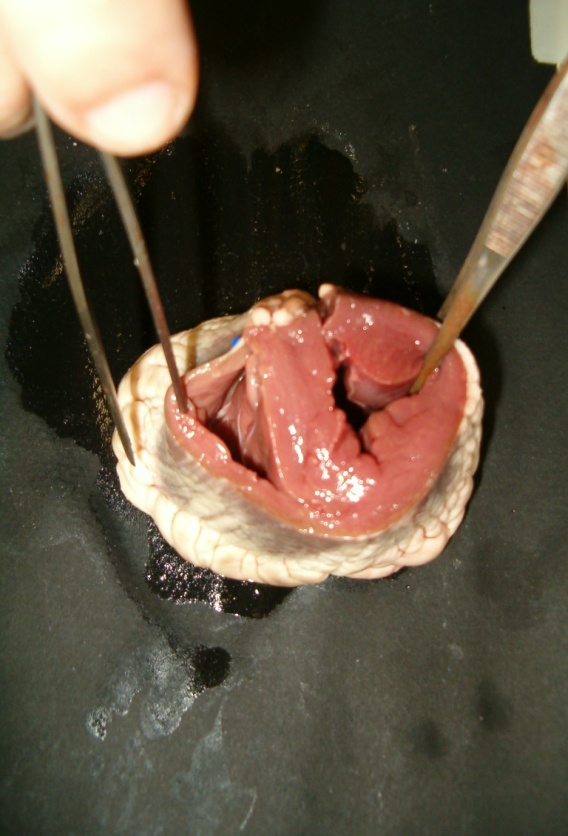 Propulsion du sang dans la circulation générale ou systémique 
(distance à parcourir par le sang importante)